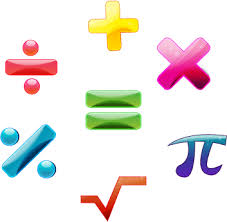 Магија је у рукама наставника
Материјал
Радмила Шоргић, одељењски старешина II-4
ОШ „Бошко Палковљевић Пинки”, Батајница
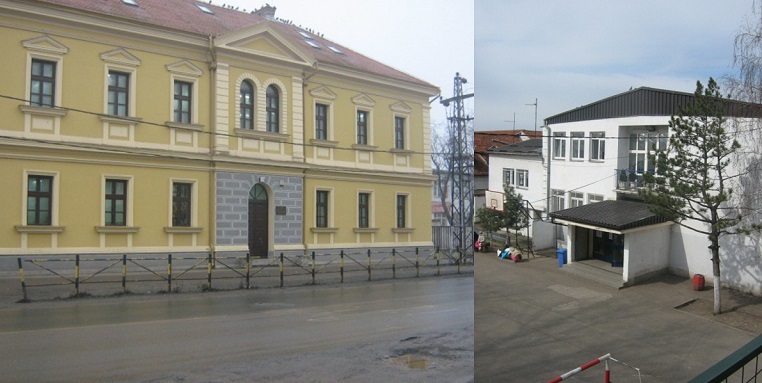 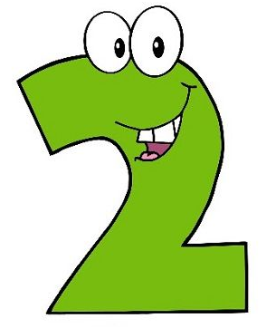 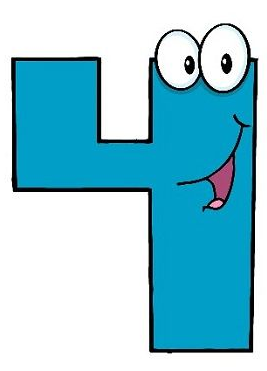 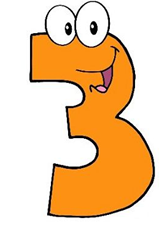 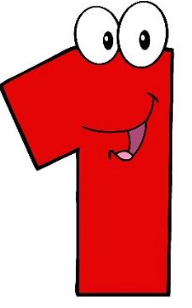 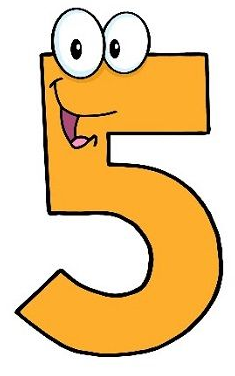 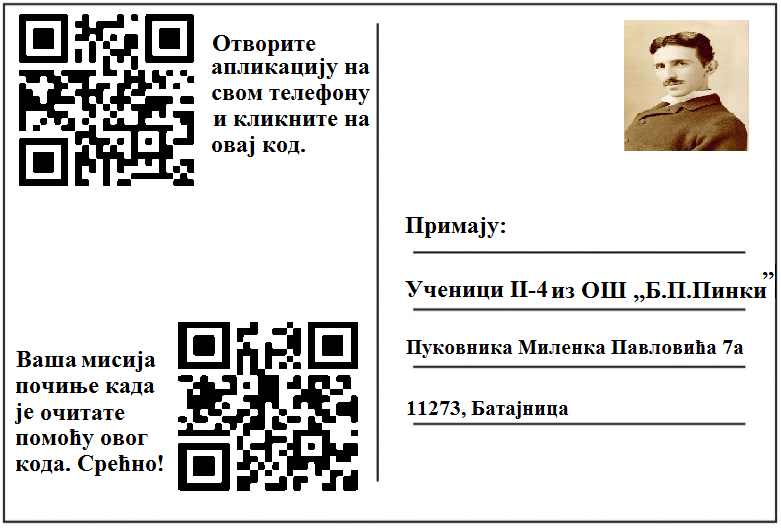 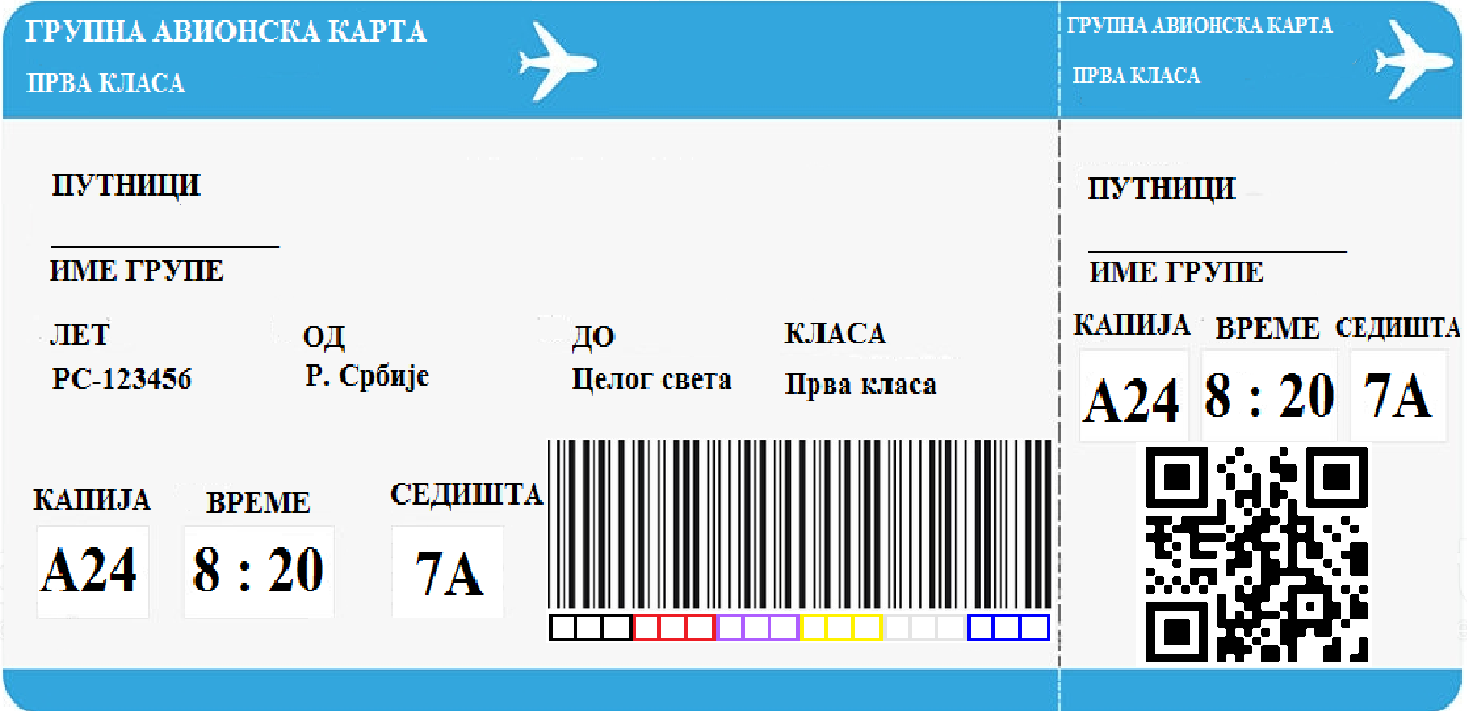 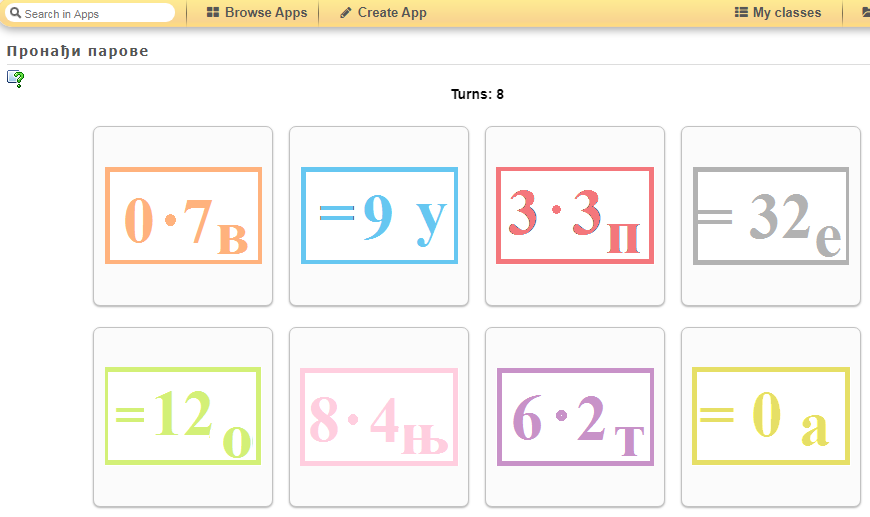 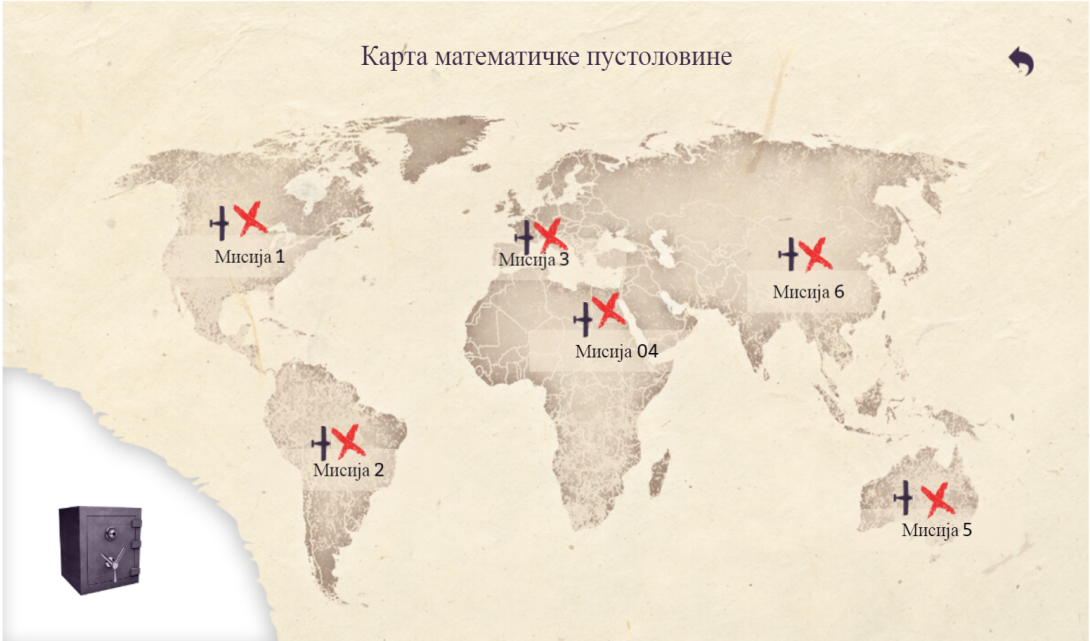 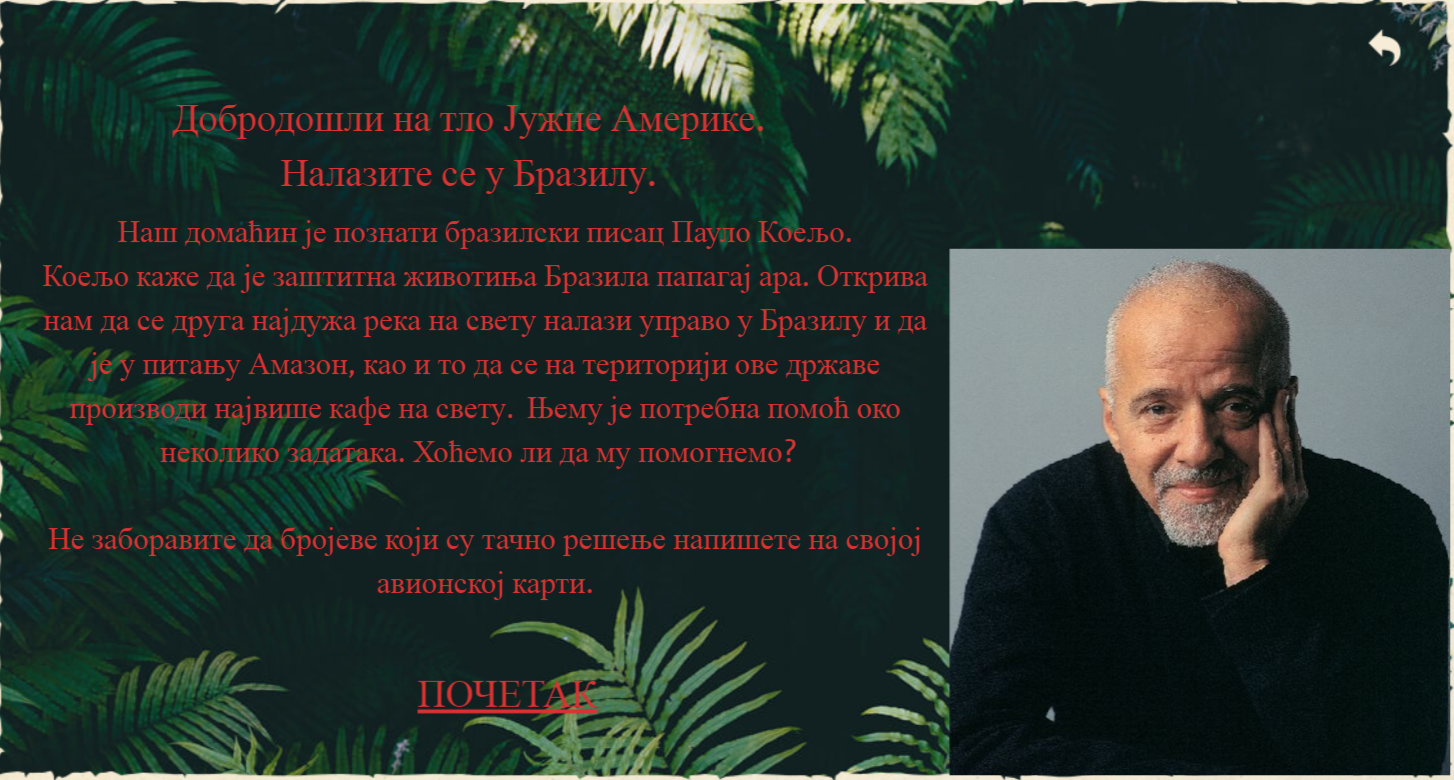 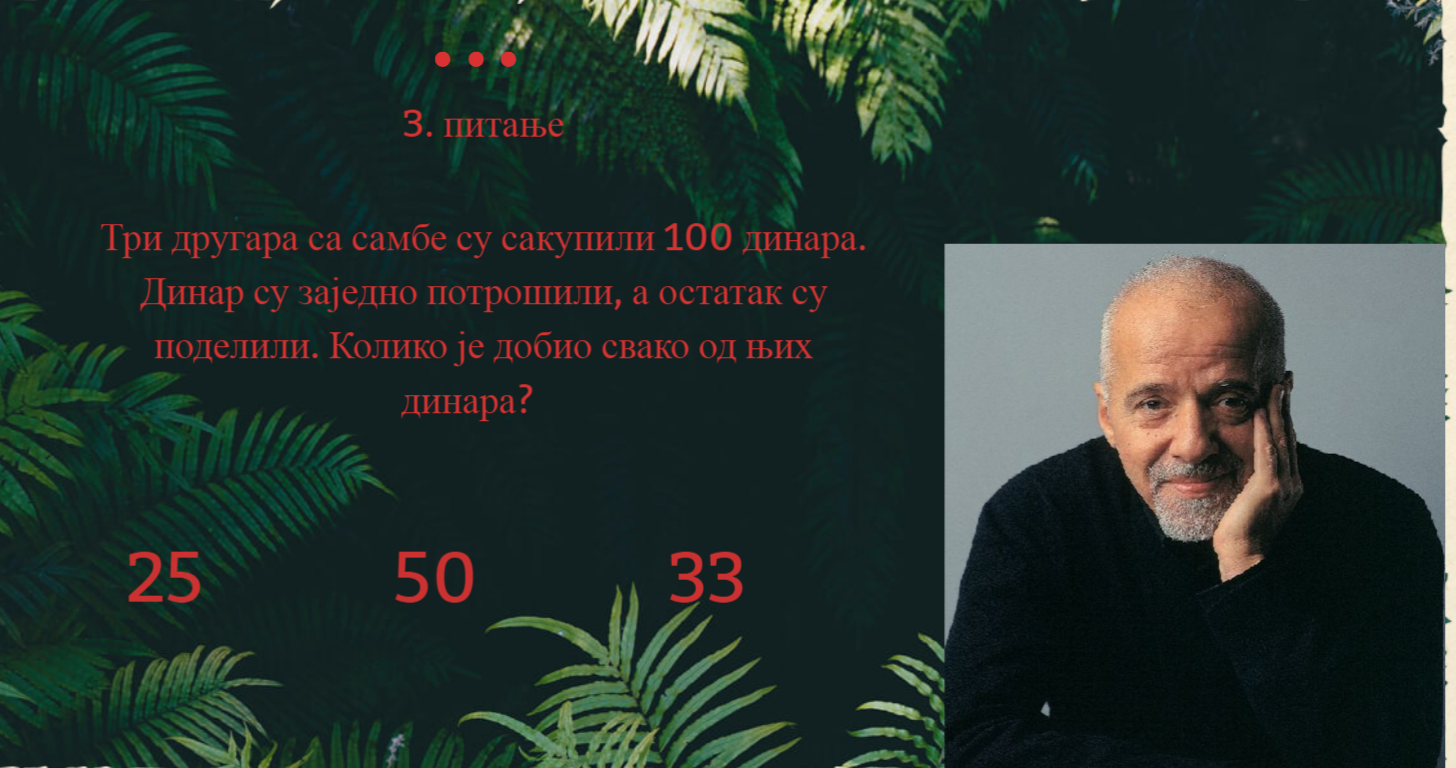 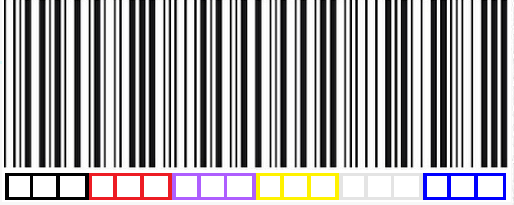 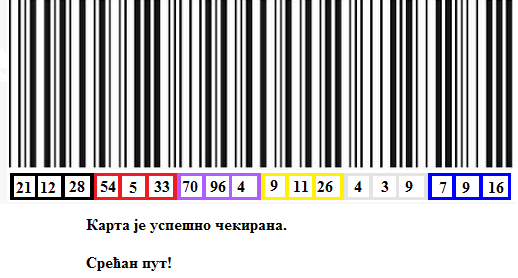 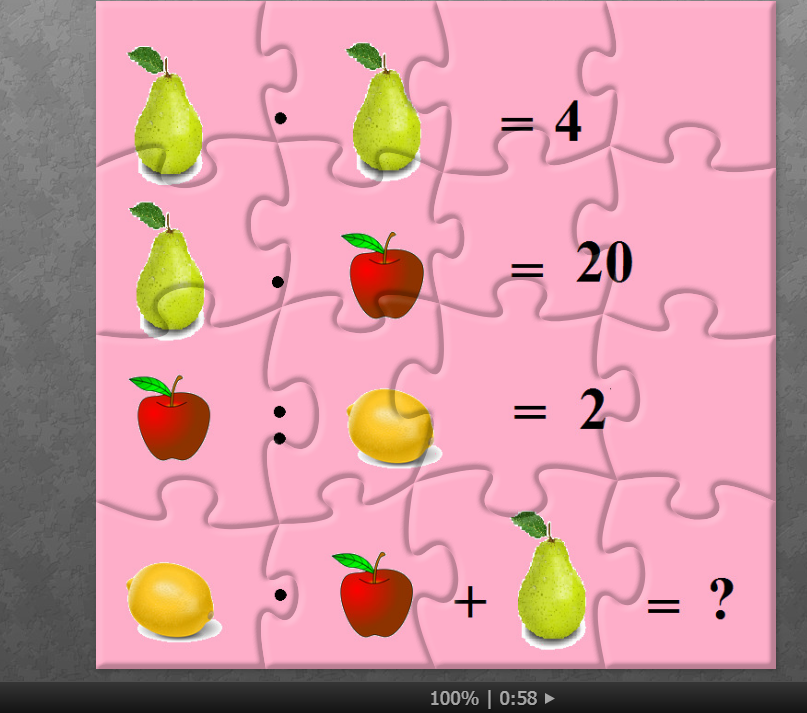